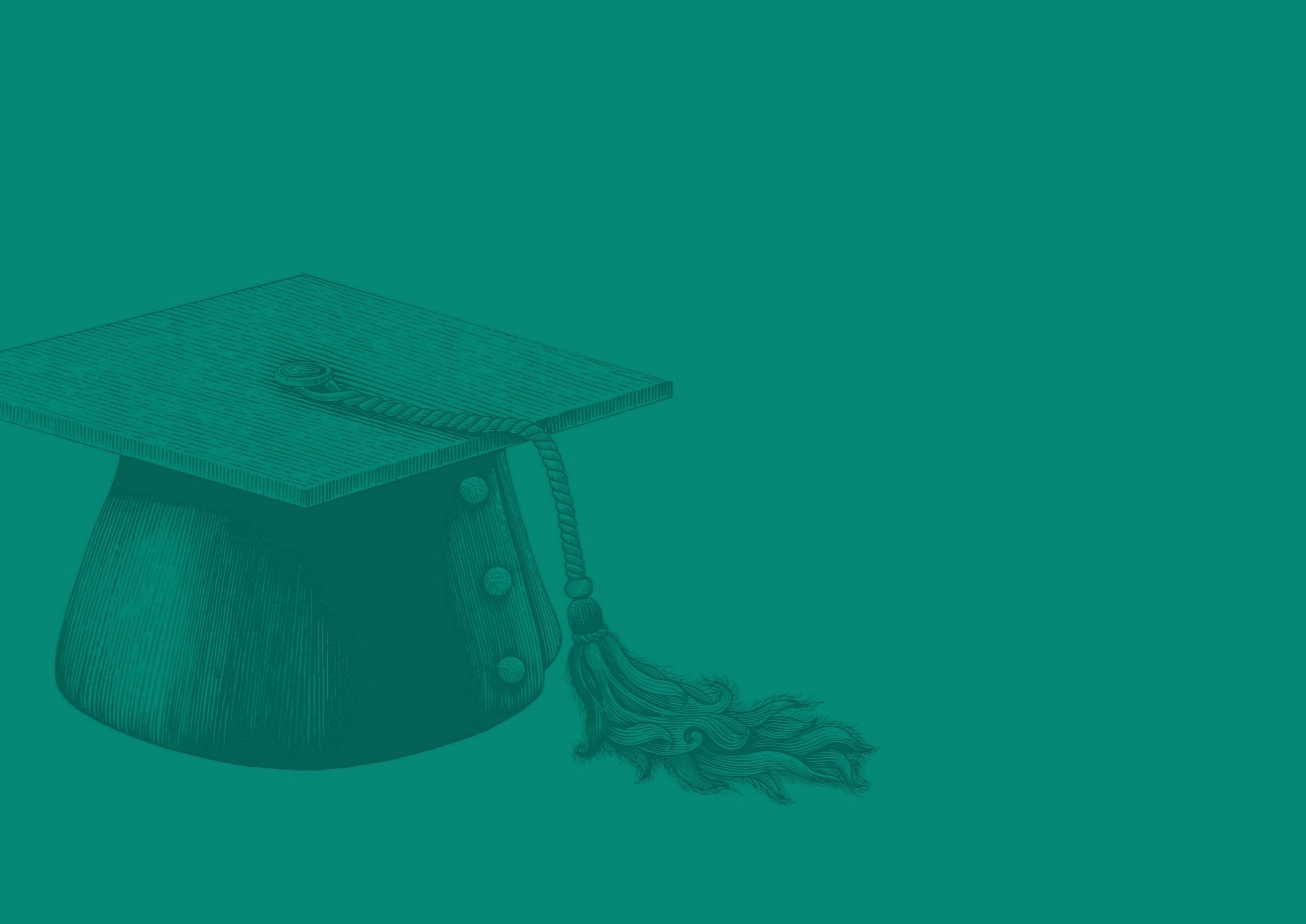 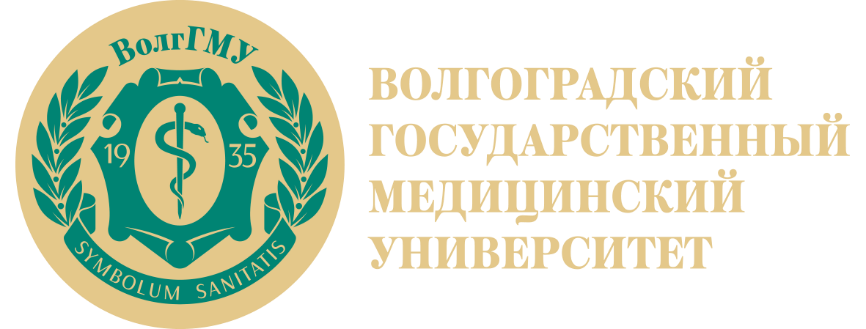 Оплата труда профессорско-преподавательского состава и учебно-вспомогательного персонала
Начальник ПФУ 
Красюкова Е.Н.
volgmed.ru
2023
Структура заработной платы профессорско-преподавательского состава
2
1. Структура заработной платы профессорско-преподавательского состава
3
2. Размеры должностных окладов по должностям профессорско-преподавательского состава
4
2. Размеры должностных окладов по должностям профессорско-преподавательского состава
5
2. Размеры должностных окладов по должностям профессорско-преподавательского состава
6
3. Методика расчета штатной численности учебно-вспомогательного персонала кафедр
7
3. Методика расчета штатной численности учебно-вспомогательного персонала кафедр
8
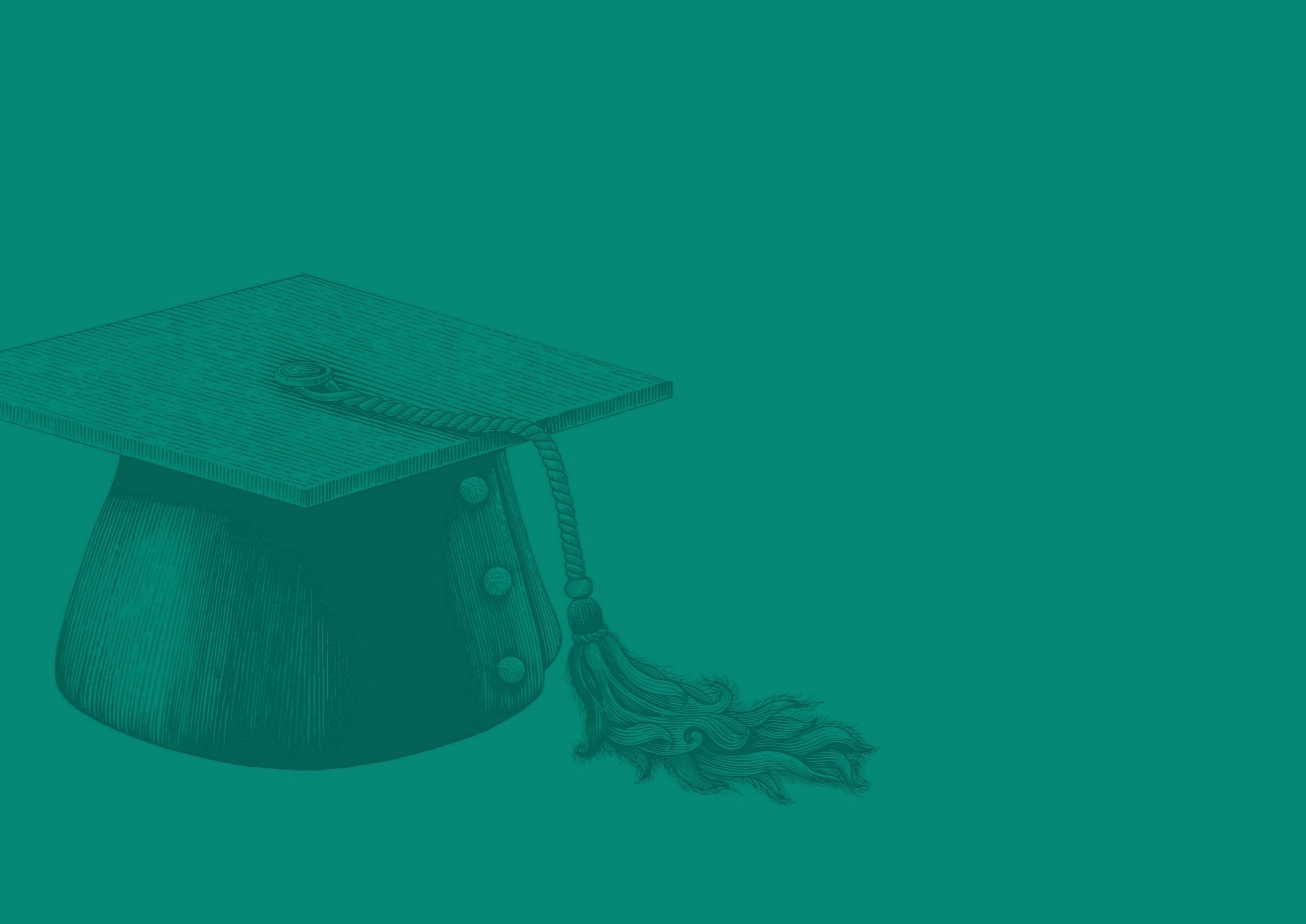 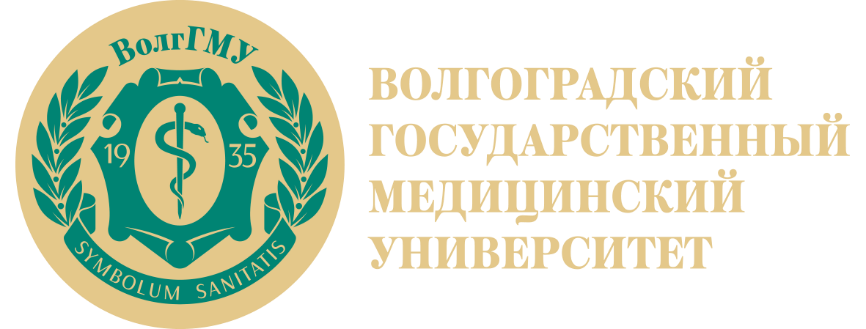 Благодарю за внимание!
volgmed.ru
2023